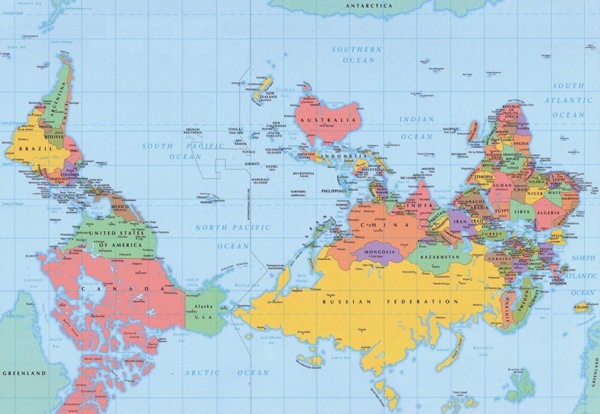 Arnie SaikiNavigating the SEEA:
Climate Change and Migration in the Pacific
December 7-9 2016
[Speaker Notes: .]
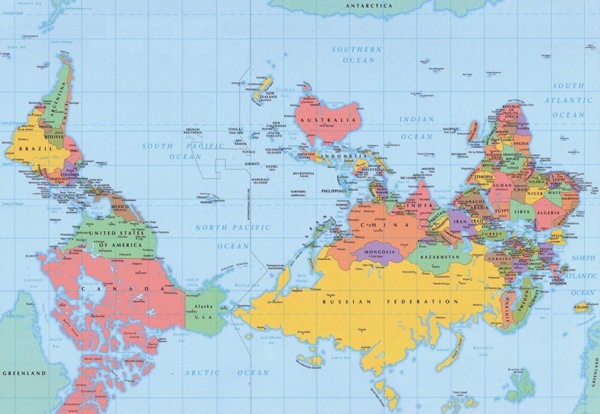 [Speaker Notes: Aloha kakou, aloha kakahiaka. Than you to the Forum Secretariat and ESCAP. I am honored to be here at this Regional Meeting on Climate Change and Migration in the Pacific, so please allow me to convey my appreciation to our host, and to Tim for providing me the opportunity to speak.Since this is a conference about migration and displacement, I should let you know that both of my  great-grandparents arrived in Hawaii in the 19th century– one came from Japan in 1893 the tumultuous year when American businessmen staged a coup removing the Queen and the Kingdom, and the other came from Okinawa in 1898, the same year the US claimed Hawaii as a territory. 

Hawaii and the US are places where I think it’s important to understand its colonial history, and even if you come from generations of settlers, there is still an obligation to engage the customary stewards of the place and trust that native practitioners retain a deep knowledge of customary properties. 

With the lure and promises of capital and industry, it is often easy to forget that it is the stewardship that has a value that cannot really be understood or measured  by those who have only settled to impose their colonial ambitions… without integrating and without recognizing the bond that people have with their environment. 

In our Moana nui, our liquid continent, we know very well that it is the ocean that binds our sea of islands, and so as we discuss ocean governance and our people policy, we must do so on our terms. So by flipping this map, I’m hoping that we can reset, rethink, re-imagine and fully realize the economic capacity of resilience.

.]
[Speaker Notes: What I hope to convey today is that it is up to the Pacific to account for the equity in the region and that the value of its ecological biodiversity can best be determined if the Pacific island states and territories can approach ecological integration, and rethink how we account for loss and damage, because what we have been led to believe to be deficits may really be assets, and vice versa.
Since ESCAP is in the room, I’m putting this slide up because one of the reasons that it is so difficult to convey how fundamental statistical accounts are– is because we rarely hear about them, and I think that is because accountants and data statisticians are supposed to be non-political. 

The purpose Statisticians serve is not to create policy, but rather to aggregate and account data. But this separation between policy and statistical accounting needs to actively change because when we look back 30 years from now and ask ourselves have we done everything we could to save our homes, or make the region a better place, my answer will depend upon whether we were able to integrate ecologically and account for our equity on terms that are meaningful for us.]
Have we done what we can to protect the ecological biodiversity of our region?

Have we been able to maximize the value in how we account for our regional assets so that we can leverage our collective equity and be on par with the other regions of the world?
[Speaker Notes: To reiterate, have we done what we can to protect the ecological biodiversity of our region, and have we been able to maximize the value in how we account for our regional assets so that we could leverage our collective equity to be on par with the other regions of the world.
It really is not too much to ask considering how low the per capita ratio of the region is relative to the vastness of its size as John Connell reminds us, but I would add that climate change impacts is a direct result of the way National Accounting systems overweigh the value of consumption. 

The moment we begin to account for ecological biodiversity– and shift how our region is valued-- the equity it possesses, becomes absolutely tremendous. 

In part, we do not see this because we do not have a cohesive oceans governance framework, certainly not one that we are building on our terms with our own priorities. I believe this is what Iosepha  addressed when he asked how we quantify damage and loss.

Given what ESCAP has to work with at this time, I’m not sure if the Pacific will benefit as a region when the market begins to treat ecological biodiversity as an asset, that is something that Pacific Leaders have to make a decision upon, and soon, while the window of opportunity remains open.]
Membership of the Statistical Commission 2017
[Speaker Notes: And the question that I really want to ask is why is there no Pacific representation in the Statistical Commission? I do see observers from Fiji, Samoa, Vanuatu and PNG sometimes, but I see no interventions or plans for studying in the area.]
[Speaker Notes: What the Pacific can do is– and this is not only for the sake of our region, but for the sake of our planet– but what we can do is reset our regional ecological baseline, so that we can—as one example-- revalue our Marine Protected Areas. But in order to do that we have to understand how the adoption of environmental accounts are going to impact economies. 

We need to recognize that the accounting of our MPAs will have tremendous potential equity in the global market, with a value that is far greater than something industrialized economies can offset their carbon deficits to– looking at the monetary value located at the top of the pyramid, I can think of no better example of short term gain, long term loss

Either the Pacific will account for them, or some private trust or partnership with ties to big industry will account for them. This has to be addressed in the context of ocean governance because MPAs cannot be accounted for twice.  Even public-private partnerships should be reconsidered because the value of a government’s share will still be pegged to carbon pricing.


Monetary– market price of products from MPAs, value of carbon storage… avoiding costs of maintenance and management, etc
Quantitative: amount of people enjoying products from MPA, volume of stored carbon, volume of commodifiable resources, etc
Qualitative: range of various benefits provided by MPA, dependency of people on these benefits…


http://www.slideshare.net/mkettunen/socioeconomic-assessment-of-marine-protected-areas-mpas-the-how-and-the-why]
[Speaker Notes: I would forward that these MPAs are worth so much more. If you take the previous slide and move it to the top of the pyramid, and redraw our baseline to how we could value the equity, the value of these MPAs outgrow their carbon expenditures and again, it would be a shame to peg the value or our biodiversity on carbon expenditures. 

Our ecological biodiversity is intrinsically tied to who we are as the Pacific, and I think everyone in the room could at least acknowledge that the Pacific has the capacity to leverage this equity to provide for security, habitability, sustainability, and growth that is commensurate with the Pacific Way.

Both the SDGs and the Climate accords are embracing sustainable ecological accounting and trying to define the blue economy, but we need a far greater understanding or our equity for us to reassess that value.]
[Speaker Notes: I know that many of you understand National Accounting Systems, but I want to quickly address it,

National Accounts are a mirror of the economy and it reflects the overall value of the economy in a set of figures that requires many decisions that are informed by both regional and international policy. At the moment GDP or Gross Domestic Product is the national accounting system that most states use that standardize the measurement of our national economies.

There are many different possibilities. How you account for data, where that data is stored, how you aggregate that data, and account for it in a statistical framework is all managed by standards and policies.

National Accounts affects the strength of our economy– and that influences what we can leverage to banks and investment institutions, the value of our bonds.  This also includes how we value loss and damage which is important for insurance and catastrophe bonds. It is an economic fundamental on how we choose to regulate and participate in all kinds of market schemes.]
GDP Generalized
GDP = Consumption + Capital formation + Exports - Imports

REVISED National Account = Consumption + Capital Formation + Ecological Biodiversity + Exports - Imports
[Speaker Notes: In the current GDP system, consumption is weighted very heavily, and Capital formation is a term used to describe the net capital accumulation for a particular country, and refers to  capital stock, such as equipment, tools, transportation assets and electricity, research and development, military systems, but by and large it ignores the priorities of the Pacific.

When it comes to environmental degradation, you’re talking about a value that is far more abstract because you’re accounting for loss.  The impacts of degradation on ecological biodiversity is essentially a value of life. Additionally, in terms of valuation, when we think about consumption costs, we do not often take into consideration the cost of primitive accumulation another Marxian economic term that generally means theft of resources. 

Simply pegging the value of degradation on the value of carbon expenditures seems very much like a giveaway and it’s important for the region to reassess that value appropriately. 


The protection of this biodiversity, requires the physical and spiritual presence of customary communities.The way I see it is that ecological biodiversity of the Oceans is sacrosanct, like God’s law, it is something that is sacred and should be protected. But national statistics as they are now, puts this to a test. 

What is sacrosanct? What is holy, How do you account for what is sacred and holy? The virgin mary for example, she is holy, 

The sanctity and our stewardship over our environment, protecting our biodiversity, are these things also not holy? And if they are how do we value this? How do we measure a cost that is sacred, how de we measure the cost of Mary’s virginity—When you assign that cost, you essentially take away the mystery and authority of immaculate conception, and turn her into a prostitute.  

So why do we do that with the environment, assign a cost to something whose value is clearly equal to the survival and balance of life on this planet.]
[Speaker Notes: The SEEA or the System of Environmental Economic Accounting is the crux of this presentation.  The SEEA is an internationally agreed upon statistical framework that measures the environment with its interactions with the economy.

It was adopted as a statistical standard framework by the UN Statistical Commission in 2012 and included the cooperation of the large international institutions.  

The details of the framework are still up in the air, and I would ask our leaders to task ESCAP for more Pacific representation. In terms of its application to SDG 14, only a couple of the targets and processes have been met, and we need to be more present in this discussion.]
2003 Integrated Environmental and Economic Accounting
Purpose of Handbook was to explores how statistical accounts over a wide range of environmental standards can be used and then determine how that would impact industries
Purpose to integrate it into current national accounting standards such as GDP
[Speaker Notes: The 2012 SEEA framework was based on the 2003 SEEA Handbook which set out to explore how sets of statistical accounts can be compiled which would provide investigation and analysis of the interaction between the economy and environment. By integrating the environmental and economic, different patterns of production and consumption were studied, particularly when it accounts for environmental degradation as a deficit.New ecological aggregates based on degradation could be used to measure not only the consequences for the economy, but the consequences for the ecological well-being of our planet as well. One of the things that makes the 2003 SEEA an invaluable resource guide is the analysis of what has been rejected. 

To be clear, I’m not selling you snake oil here, the adoption of the 2012 SEEA framework should not be seen as a big win for Small Island States, but it should be seen as an opportunity for Small Island States to raise the value of our ecological biodiversity in light of loss and damage in the context of climate change. This is not shooting for the moon or shooting for the stars as was mentioned yesterday, this is simply shooting for normalcy, for being on par with other regions.]
Report by the Commission on the Measurement of Economic Performance and Social Progress
What we measure affects what we do; and if our measurements are flawed, decisions may be distorted. Choices between promoting GDP and protecting the environment may be false choices, once environmental degradation is appropriately included in our measurement of economic performance.
[Speaker Notes: In 2009, French president Nicolas Sarkozy  commissioned a report Measuring Economic Performance and Social Progress which was headed by Joseph Stiglitz and Amartya Sen– two of the world’s leading economists.

I don’t know if this is just a poor translation from the French, but it says that our current GDP measurements will be flawed until environmental degradation is appropriately included in our measurements.]
Wealth Cartogram
[Speaker Notes: For advanced economies, consumption is literally overweighted.  

This cartogram makes it  easy to see how the GDP matrix privileges its own industries and economic priorities.

Even after several accounting revisions, National Accounting systems have not yet created a more equitable accounting system that would redistribute wealth across income levels and regions.]
The Fifth Pillar: The Ecological Footprint
Consumption
Production
Distribution
Exchange
Ecological Biodiversity
[Speaker Notes: The Ecological Footprint measures how much of the regenerative capacity of the biosphere is used up by human activities. It does so by calculating the amount of biologically productive land and water area required to support a given population at its current level of consumption. 

Since the mid-1980s, humanity’s footprint has been larger than the planet's carrying capacity, and humanity’s total Footprint has long ago exceeded the Earth’s biocapacity. When you consider this statement, how then would you value Ecological Biodiversity? I would start off by valuing it against the weight of the ecological footprint.


A country’s Footprint (demand side) is the total area required to produce the food, fiber and timber that it consumes, absorb the waste that it generates, and provide space for its infrastructure (distribution/exchange). On the supply side, biocapacity is the productive capacity of the biosphere and its ability to provide a flux of biological resources and services useful to humankind. 

--2011 stiglitz, sen 161, 162]
Carbon Emission Cartogram
[Speaker Notes: Here is another cartogram measuring Carbon Emissions.

So far, the carbon trading schemes of the Green Economy has privatized many environments and removed much of the human/customary activity, while industries have continued expanding their carbon footprint. The Blue Economy is likely to follow suit– but at this moment the Blue Economy has not really been defined.  

For the Pacific, can we just say that the Blue Economy needs to account for something much greater: and I’m going to call this “our Blue Awesomeness.”]
[Speaker Notes: What I want to draw your attention to in the proposed SEEA chart is valuation techniques.

If I were to apply this to Marine Protected Areas, I would say that the current wave of enclosures targeting the world’s fisheries and ocean is taking place within the same context as global land grabbing. 

You can measure this in the upsurge and the changing use of land and its associated resources from small-scale, labour-intensive uses like subsistence agriculture, toward large-scale, capital-intensive, resource-depleting uses such as industrial monocultures, or raw material extraction. 

If we think this is a cart before the horse project, we should consider that industries and markets are already being integrated and harmonized in preparation for the national accounting shift.  

This is all taking place in the broader context of changing global economic, financial, climate and environmental dynamics. 

-- me and The Global Ocean Grab-TNI and]
How to incorporate the effects of degradation in the national accounts
1) Place a value on degradation

2) Locate this valuation in the accounts--SEEA 2003 (2.173. )
[Speaker Notes: In 2003, the SEEA identified this undertaking when it asked how to “incorporate the effects of degradation in the national accounts. The first is how to place a value on degradation; the second is where to locate this valuation in the accounts.”]
[Speaker Notes: In terms of Oceans Governance.  We have to remember that governance is about setting regulatory protections– coherence, compliance and enforcement– not establishing an institution to streamline and mainframe investment.]
[Speaker Notes: When one looks at the EEZs of the region, it’s so vast. 

Even if you only account that value so that the per capita baseline will be on par with other regions globally, that in itself should still undervalue how the global market would value shares of our natural capital.In terms of economic growth and opportunities, we should consider ecological regional integration of our Biological Diversity as a kind of Pacific OPEC. That may be a good launching pad to reimagine and recontextualize our future.]
[Speaker Notes: For context, here’s Dubai– this is from 1991, 2005 and 2012.  I think this picture conveys how quickly they have grown.]
[Speaker Notes: Here’s a couple of random slides of habitable islands imagined by designers– I just wanted to show that loss and damage should not have to account for migration. Again, the Pacific has tremendous equity and its customary stewardship of the region should not have to mean that Pacific Islanders need to leave their customary lands, atolls and reef systems to deal with all the conditions of displacement, poverty, unemployment and violence that is associated with migration. 

It will be important for customary stewards to imagine what designs and systems work for them.]
[Speaker Notes: There are many opportunities for growth if islanders should choose: tourism, resource management or stewardship, there will be technology, monitoring, aquaculture, I think the future is absolutely wide open.  

For so long, financial institutions have asserted that distances between islands were deficits. 

But I would completely turn that around and argue quite the opposite– that distances between islands should be treated as assets. 

Those distances really are assets and distance should be treated as an economic benefit to the region, and not a disparity.

Just as we are really good at defining who we are as a culture, we should also be really good at valuing where we are.]
Malama Aina
Malama Moana
Malama Pono
Aloha Ke Akua

Mahalo nui loa
Arnie Saiki arnie@imipono.org               http://Imipono.com
[Speaker Notes: Mahalo for your time

So just to wrap up, in terms of ocean governance, MPAs and fisheries should be very closely held, as we have to remember that these are two sectors that are still at this moment outside the control of the investment regime

Right now, Goldman Sachs and the largest investment banks, various environmental charitable trusts are talking about how issues of governance, environmental protection, caring for the people and cultures, and all the while, to put it bluntly, streamlining and mainframing the region, and believe me when I say that their vision of the Pacific in not the same as our vision of the Pacific.]